Управление образования Ирбитского муниципального образования
Муниципальное общеобразовательное учреждение «Килачевская средняя общеобразовательная школа»
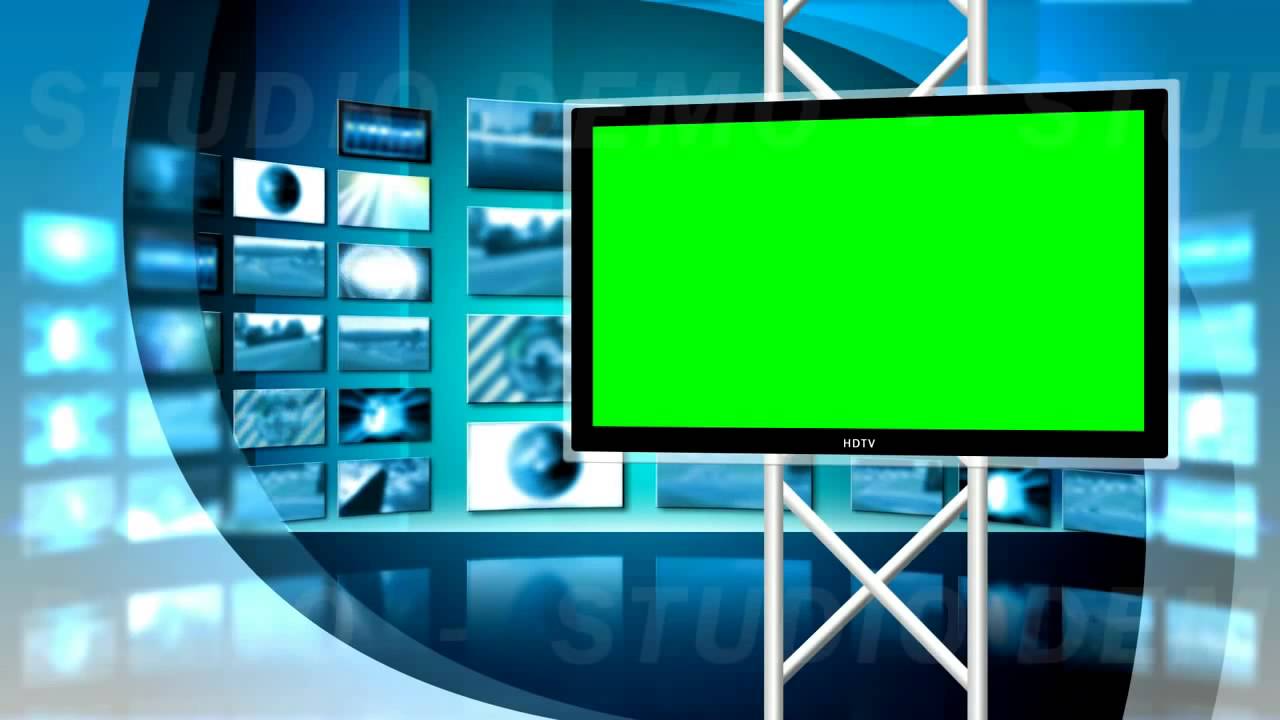 «Школьный медиаканал»
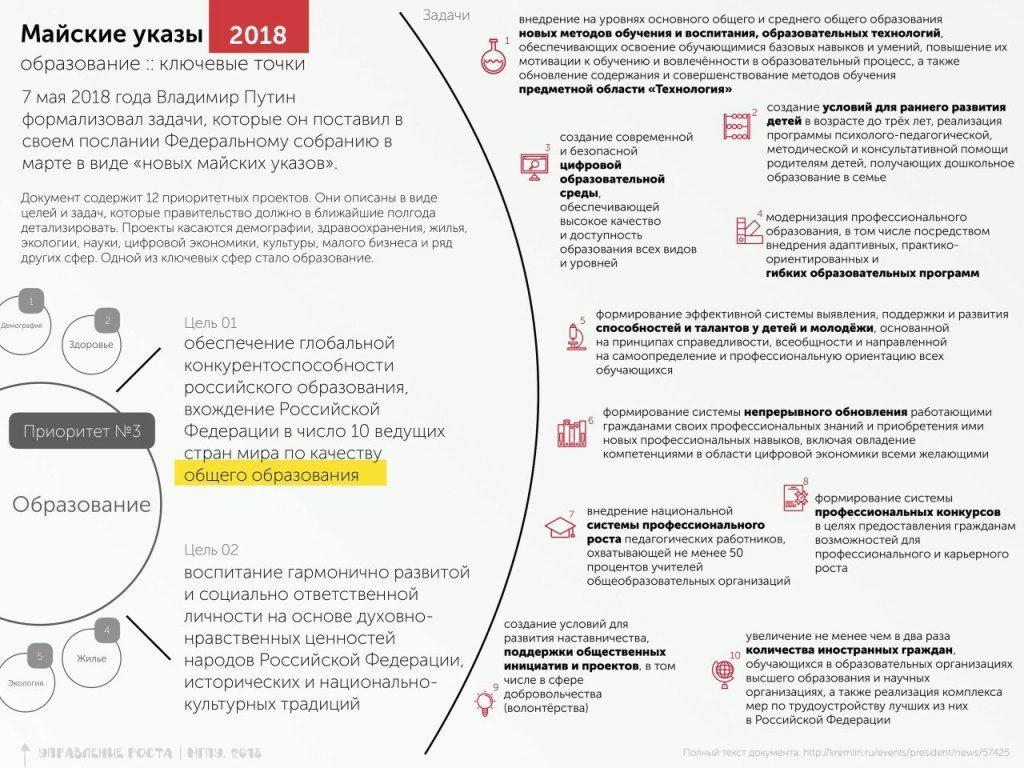 Зачем?
Приоритетные проекты правительства
 Отсутствие единого социо-культурного центра в 
    населенном пункте
 Наличие опыта (газета «ШЛЯПС», создание 
    видеороликов)
 Возможности для самореализации детям с разными 
    образовательными потребностями
 Взаимодействие с родителями через современные 
    средства связи
 НСУР. Новая система аттестации педагогических 
    работников
 Повышение уровня ИКТ-компетенций 
 Необходимость развития дистанционных форм 
    обучения 
 Привлечение внимания к дополнительным 
     занятиям технической направленности
 Повышения имиджа школы
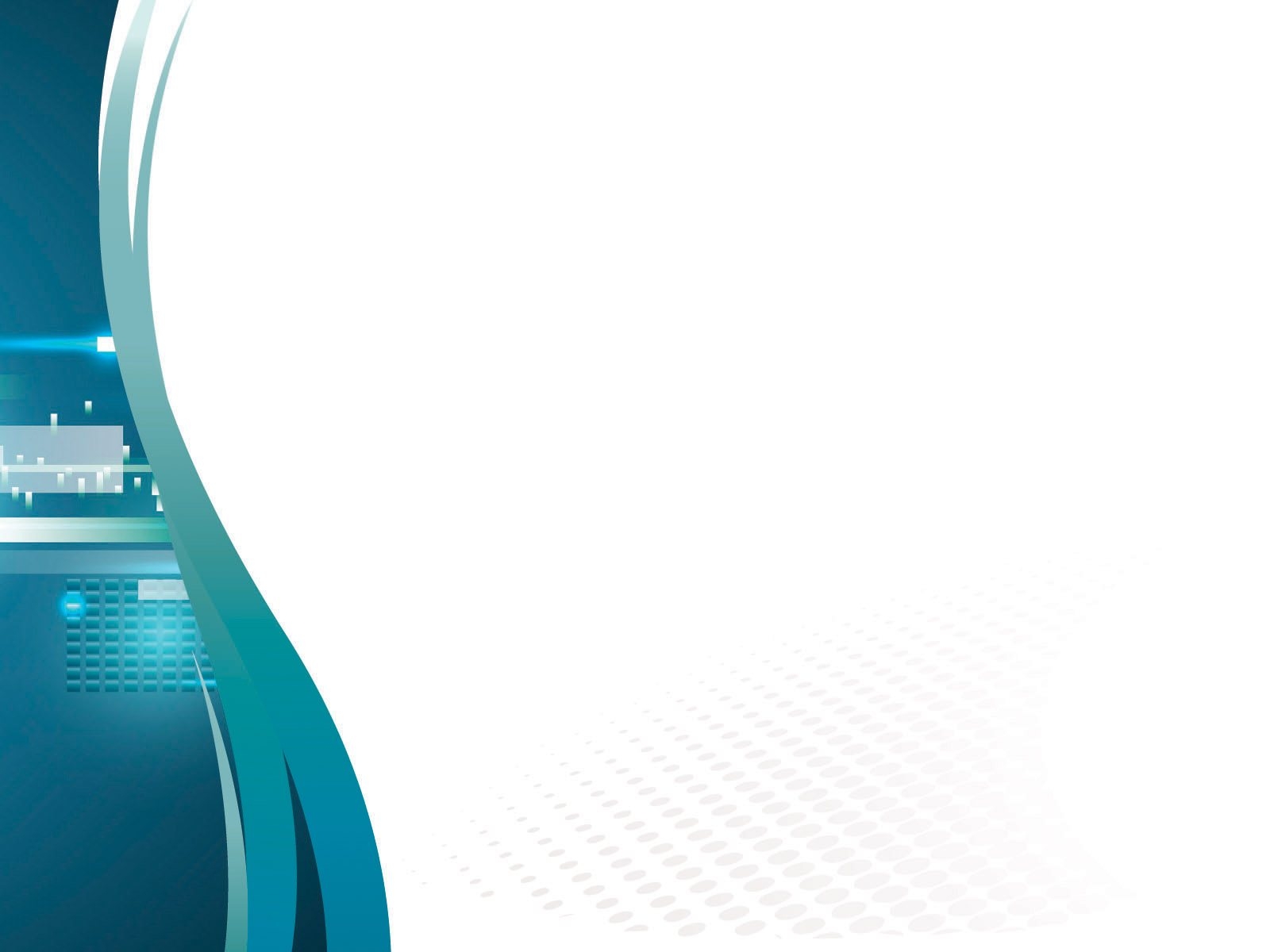 СПК «Килачевский»
СДК «Килачевский»,  МДОУ «Килачевский детский сад»
Субъекты профилактики
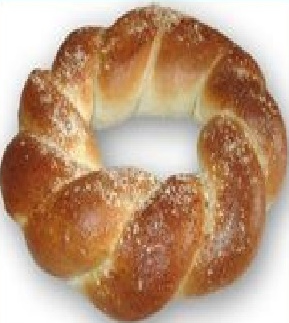 МОУ ДО «ДЭЦ», МОУ ДО «ЦВР»
Газета и телесеть «Родники Ирбитские»
Управление образования Ирбитского МО
«КАЛАЧ  ТВ»
население
обучающиеся
родители
педагоги и администра-ция школы
Зачем?
Информация – сильнейшее средство  
    воздействия на людей и общество в целом 
 Программа правительства «Десятилетие 
     детства», приоритетный проект«Цифровая 
     школа»
 Имеющийся опыт: газета «ШЛЯПС», 
     видеоролики
 Взаимодействие с родителями чрез 
     современные средства связи
 Возможности для учащихся с разными 
     образовательными способностями
 НСУР. Подготовка к новой системе 
     аттестации
 Повышение имиджа школы
Цель: создание оптимальных условий для эффективного взаимодействия образовательного учреждения и социума, развития творческих и интеллектуальных способностей, формирования активной жизненной позиции, социализации обучающихся с разными образовательными способностями через организацию деятельности школьного медиаканала.
ЗАДАЧИ:
Организовать регулярную работу школьных СМИ (газета, канал).
Разработать и организовать ведение курса дополнительного образования «Основы журналистики» для 5-11 классов.
Способствовать формированию общественно-активной позиции участников образовательного процесса.
Повысить уровень ИКТ-компетенции всех участников образовательного процесса. 
Улучшить материальную базу школы.
1 этап – подготовительный 
ноябрь 2018г. – август 2019г.
Создание рабочей группы медиаканала из числа педагогов. 
Проведение конкурса на символику и название 
медиаканала. 
Оформление необходимой документации. 
Разработка программы курса дополнительного образования 
 «Основы журналистики». Выбор куратора курса.
Организация работы школьного пресс-центра по выпуску 
газеты «ШЛЯПС»: выбор куратора, определение состава
рабочей группы из учащихся, планирование деятельности 
группы.
Организация работы школьного канала «Калач ТВ»: выбор 
куратора, определение состава рабочей группы из учащихся, 
планирование деятельности группы.
Покупка и установка оборудования, необходимого для 
осуществления работы медиаканала.
2 этап – основной 
сентябрь 2019г. – август 2022г.
Ведение курса дополнительного образования «Основы 
журналистики».
Организация обучающих семинаров для детей и курсов 
повышения квалификации для педагогов.
Взаимодействие с местными СМИ: газета и телеканал 
«Родники ирбитские», «Областная газета».
Организация работы школьного пресс-центра по выпуску 
газеты «ШЛЯПС».
Организация работы школьного канала «Калач ТВ».
Просвещение населения через изготовление собственных и 
распространение готовых медиапродуктов.
Взаимодействие с населением через группы в социальных 
сетях и мессенджерах для получения отзывов о работе 
школьных СМИ, для проведения анкетирования по 
различным вопросам и сообщения важной информации, 
рекламы событий образовательного и воспитательного 
процесса.
Организация и проведение ежегодных конкурсов и форумов 
для учащихся и педагогов Ирбитского МО.
Определение самых активных участников медиаканала и 
поощрение их на ежегодном празднике «Слёт ударников и 
отличников МОУ «Килачевская СОШ».
3 этап – заключительный 
сентябрь 2022г. – июнь 2023г.
Организация и проведение обобщающего 
форума «Школьный медиаканал: проблемы и 
перспективы»
Анализ результатов. Освещение итогов в 
местных СМИ.
Определение дальнейших планов.
Что ожидаем?

со стороны обучающихся
приобретение нового опыта у юных издателей
 развитие коммуникативных умений
 развитие умений работать в команде
 правильно воспринимать и обрабатывать 
    информацию 
 создавать медиатексты и фотоиллюстрации
 анализировать и интерпретировать факты, 
     явления окружающей действительности 
 публично выражать мнение об этом
 формирование критического мышления
 профориентация
Что ожидаем?

со стороны педагогов, партнеров и социума
повышение общей (в том числе информационной) 
культуры участников образовательного процесса
активизация деятельности педагогов по 
распространению своего опыта
увеличение количества участников конкурсов 
фотографии и видеороликов 
повышение уровня социальной активности 
населения
формирование положительного имиджа школы
укрепление материальной базы 
образовательного учреждения
Ключевые мероприятия
Риски проекта
Перспектива развития и тиражируемости проекта
опыт по реализации всего проекта или некоторых 
     элементов может быть использован любой другой 
     школой
разнообразные  формы сотрудничества с 
     местными СМИ: газетой и телеканалом «Родники  
     ирбитские», «Областная газета» 
 активное развитие дистанционного обучения: 
    самообразование педагогов через участие в   
    вебинарах, он-лайн конференциях; создание банка  
    собственных видеозаписей уроков или фрагментов   
    уроков для обучающихся; проведение  
    консультаций, вебинаров, он-лайн уроков, 
    конференций педагогами школы
  участие во всероссийских и международных 
     проектах
 профориентация
 увеличение интереса к дополнительным занятиям 
    технической направленности
Устойчивость результатов проекта
Запрос государства: программа правительства 
    «Десятилетие детства»,  «Цифровая школа», 
    НСУР
 Заинтересованность родителей
 Кадровое обеспечение
 Материальные ресурсы: привлечение средств
    полученных через реализацию платных услуг
 Помощь постоянного партнера  - СПК  
    «Килачевский»
 Сотрудничество с местными СМИ
Письма-подтверждения о сотрудничестве
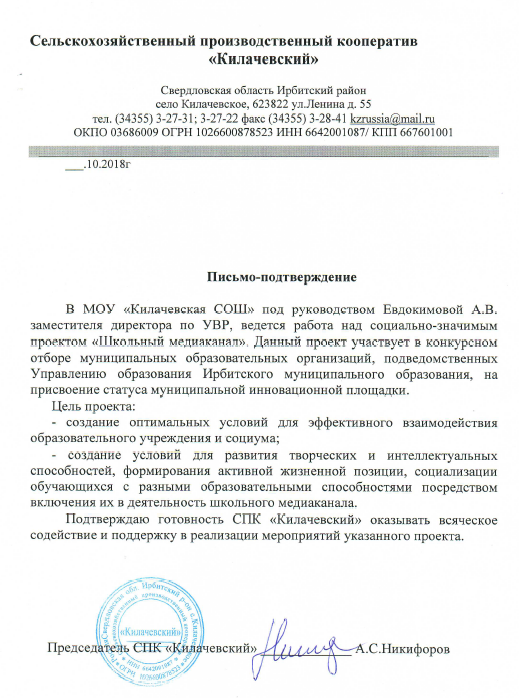 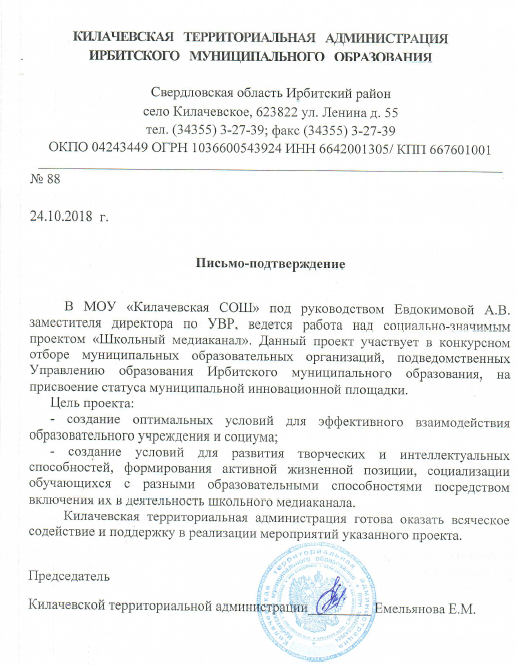 Спасибо за внимание!